OGC Geotech Interoperability Experiment progress
OGC TC June 2022
GeoScienceDWG Session
Mickaël Beaufils (BRGM)
14 June 2022
Geotech IE Timeline
2023
v1
#1: Common conceptual model
#2: Extension of OGC Geoscience standards
#3: Technical documentation on the use of OGC APIs
#4: Technical paper
#5: Implementation Guide for Software Vendors
March - June
…
May - October
…
June - December
April - December
June - December
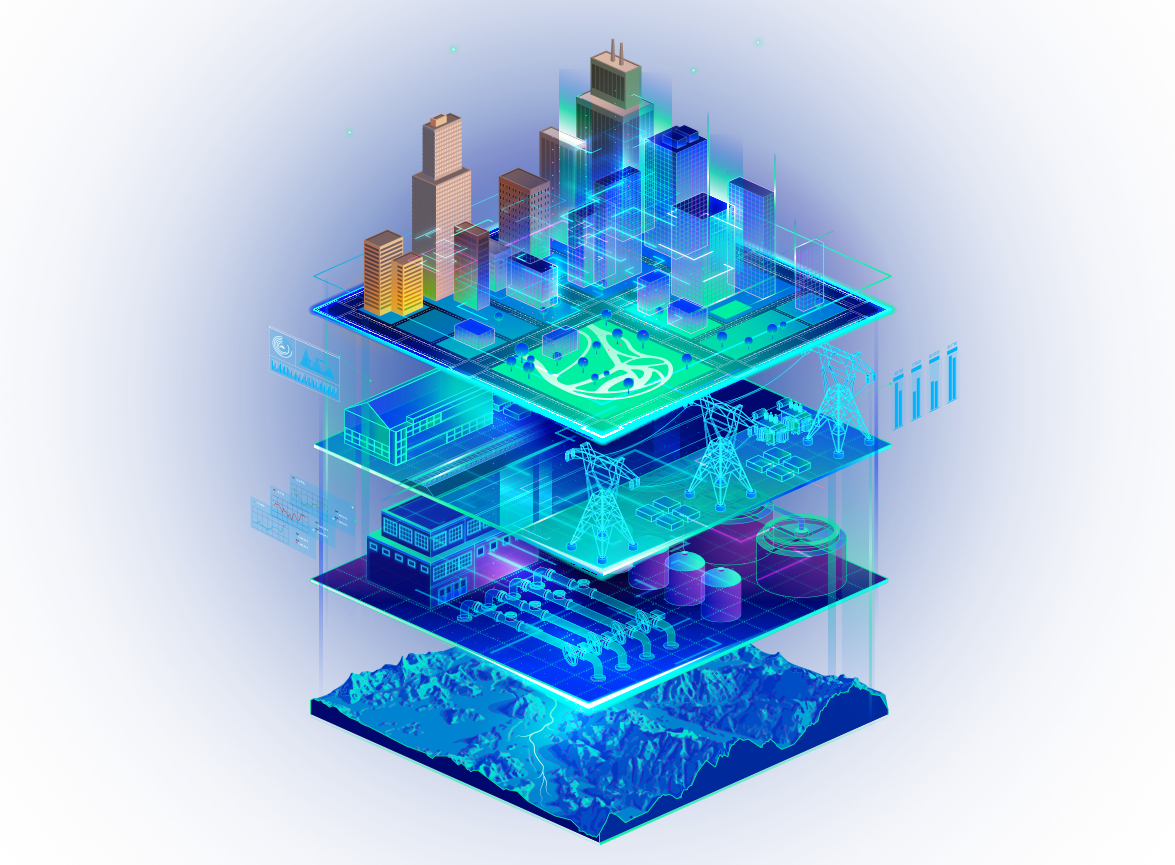 Geotech IE objectives and Work Packages (reminder)
Community oriented goals
Contribute to federate the geotechnical community around a common position / proposal for geotechnical data,
Scientific – IT connection
BIM – GIS and more connection
Users – Solution providers connection

Work packages:
#1: Common conceptual model
#4: Technical paper
#5: Implementation Guide for Software Vendors
Technical oriented goals
Propose effective solutions to enable digital continuity between GIS and BIM



Work packages:
#2: Extension of OGC Geoscience standards,
#3: Technical documentation on the use of OGC APIs
#3bis: Implementation forum
Image courtesy © ESRI
#1: Common conceptual model
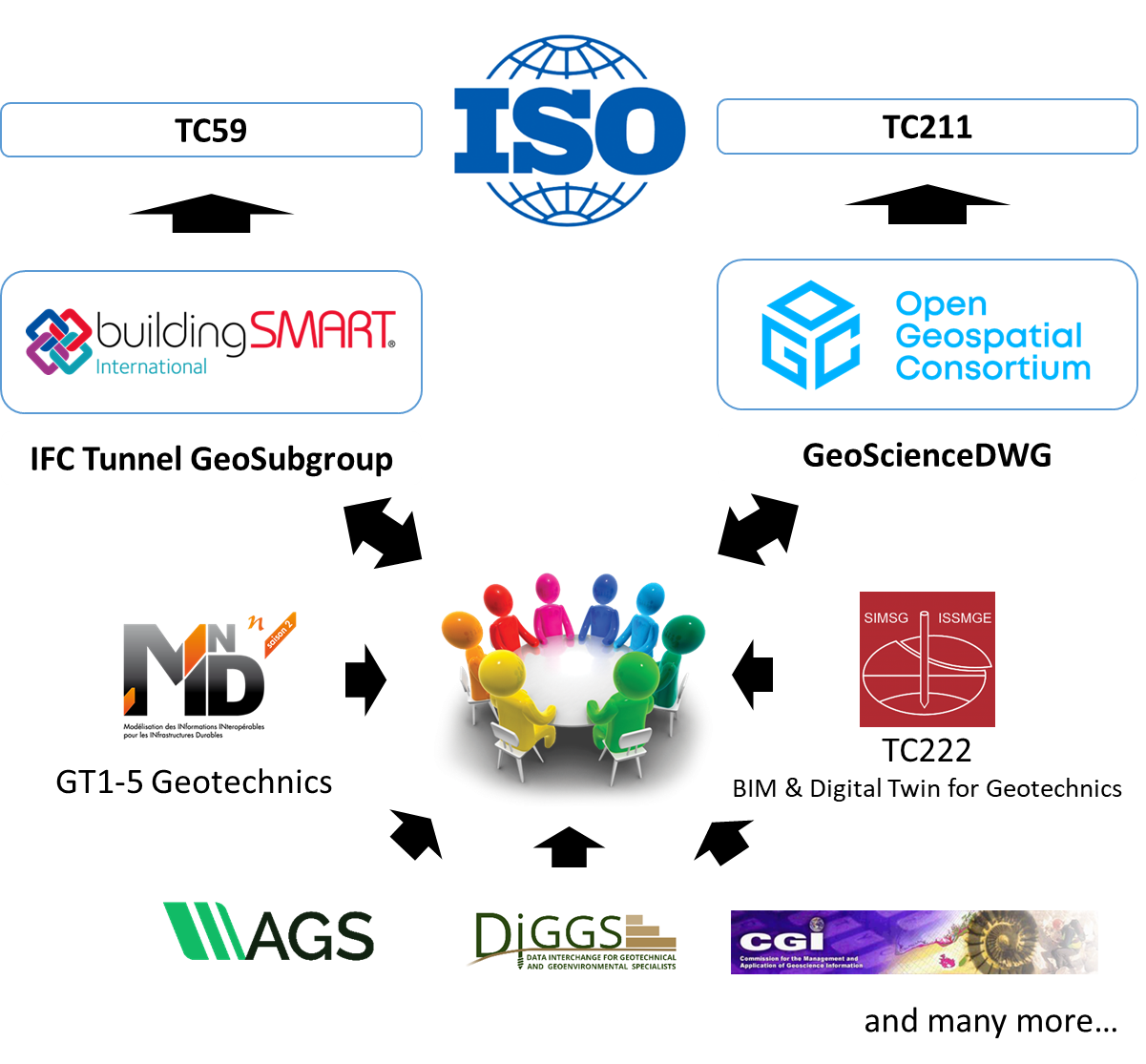 Conceptual model:
Technology agnostic
Base for all implementations
Conceptual model
Geotechnics is « simple » as A, B, C
Following the terminology from AFTES GT32 (also used in bSI IFC Tunnel WG)
AFTES = French Association of Tunnel and Underground Space









Book C depends on Book B which depends on Book A
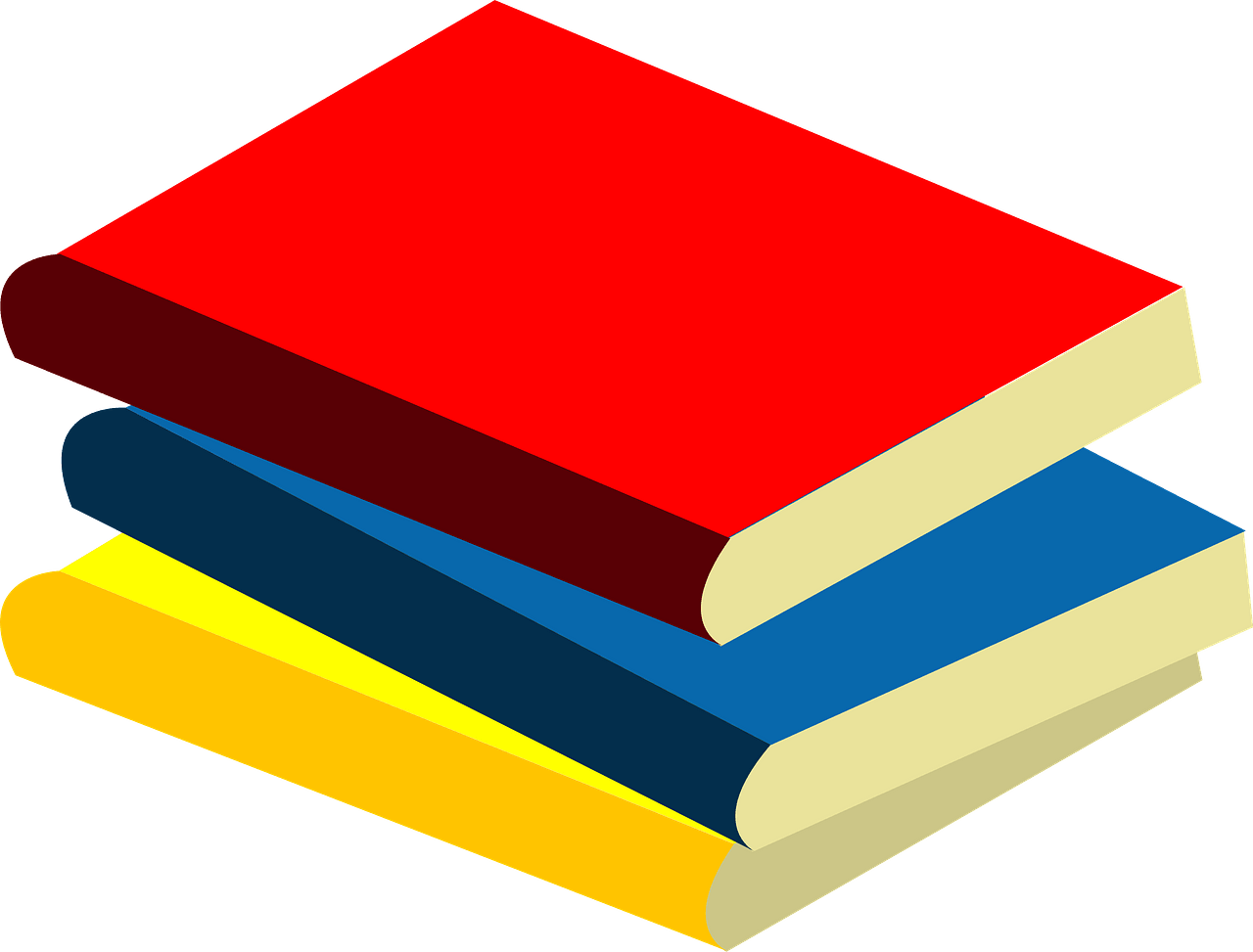 Book C: Design report: « Projection »
Book B: Models and interpretations
Book A: Observations and measurements
Contents of each book(based on current discussion)
Objects definition
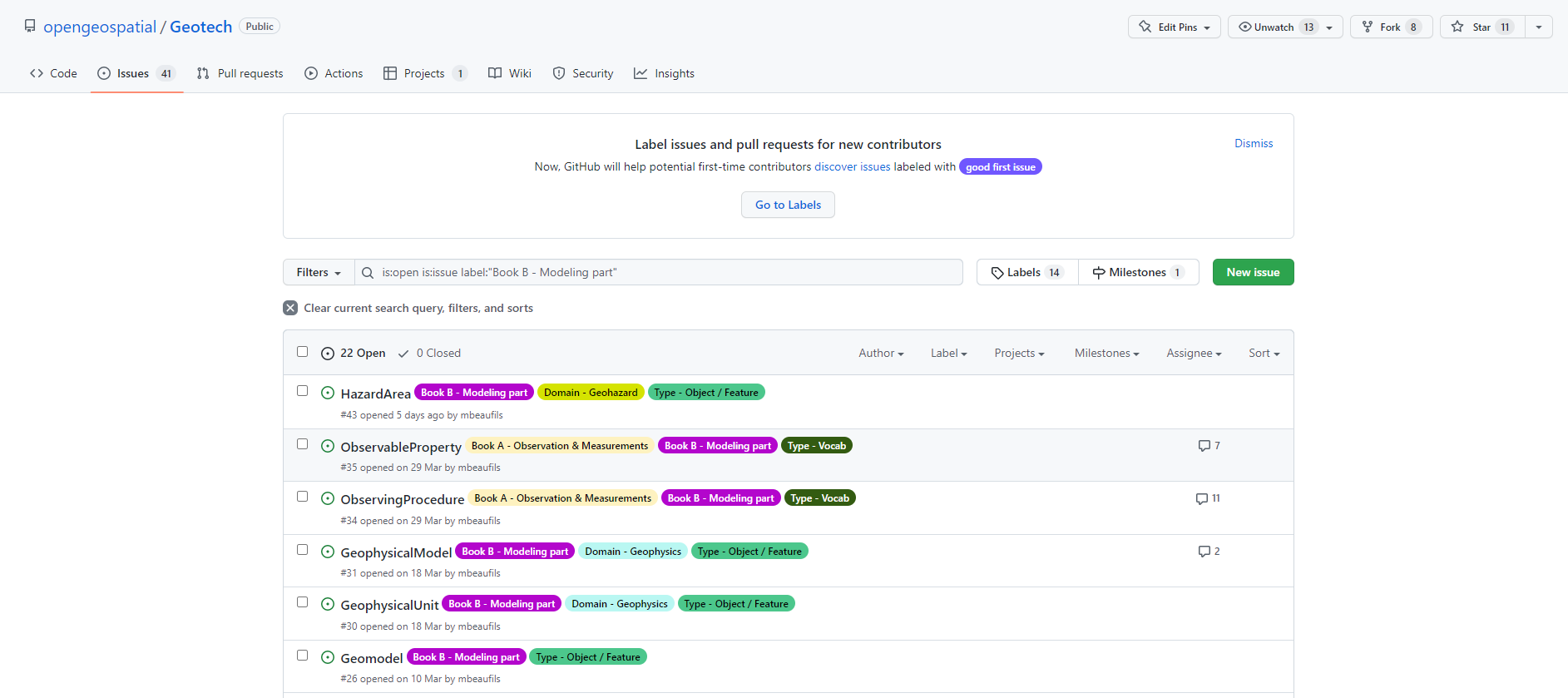 Objects attributes (and alignment)
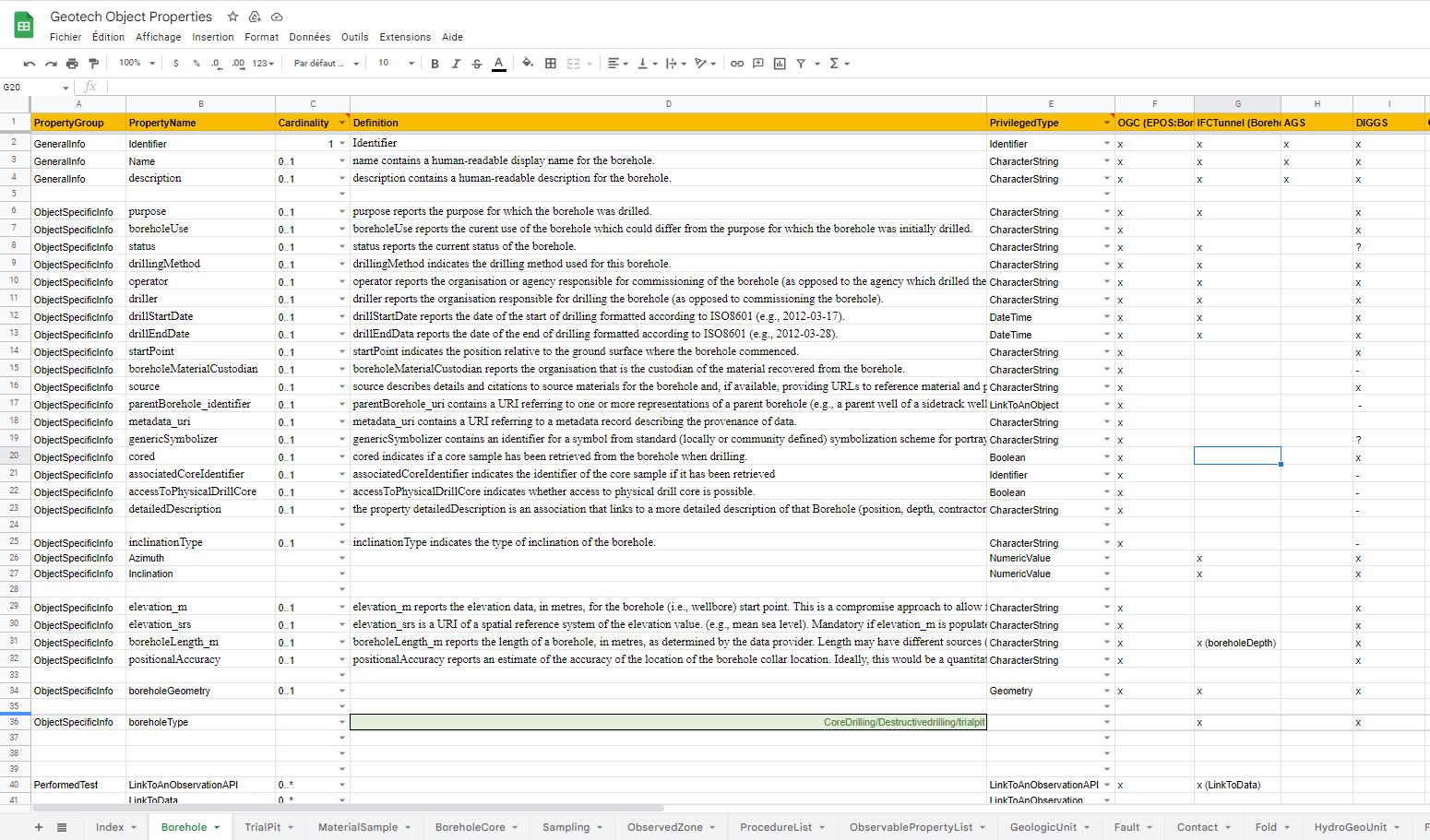 Observations, measurements and interpretations
Proposal based on the Observation Measurements and Samples « pattern » (ISO19156 v2 proposal)
Application for observations, measurements AND interpretation
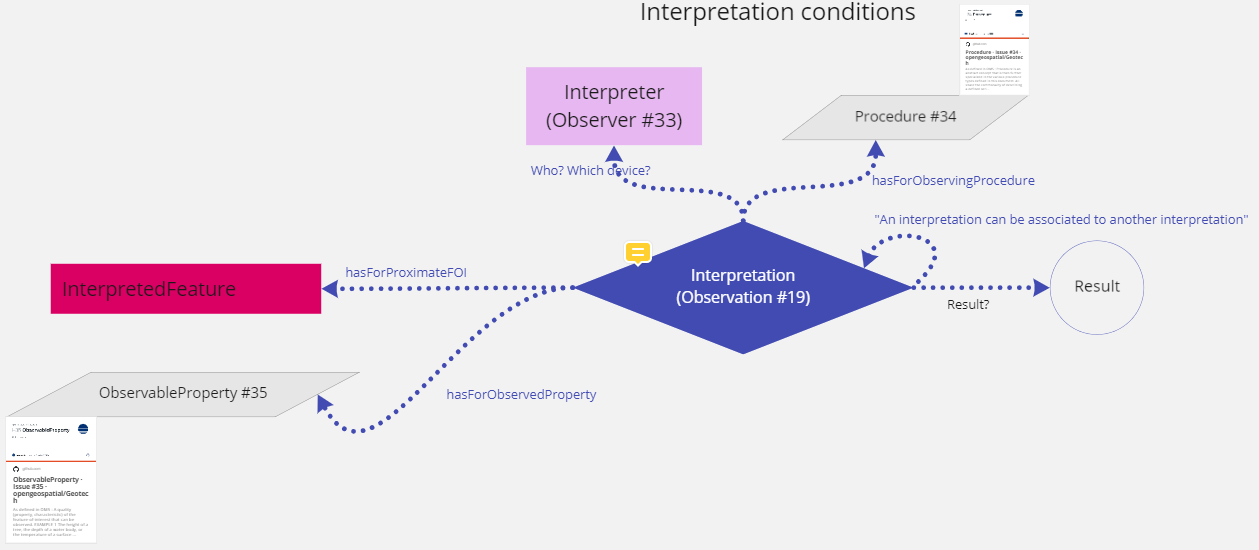 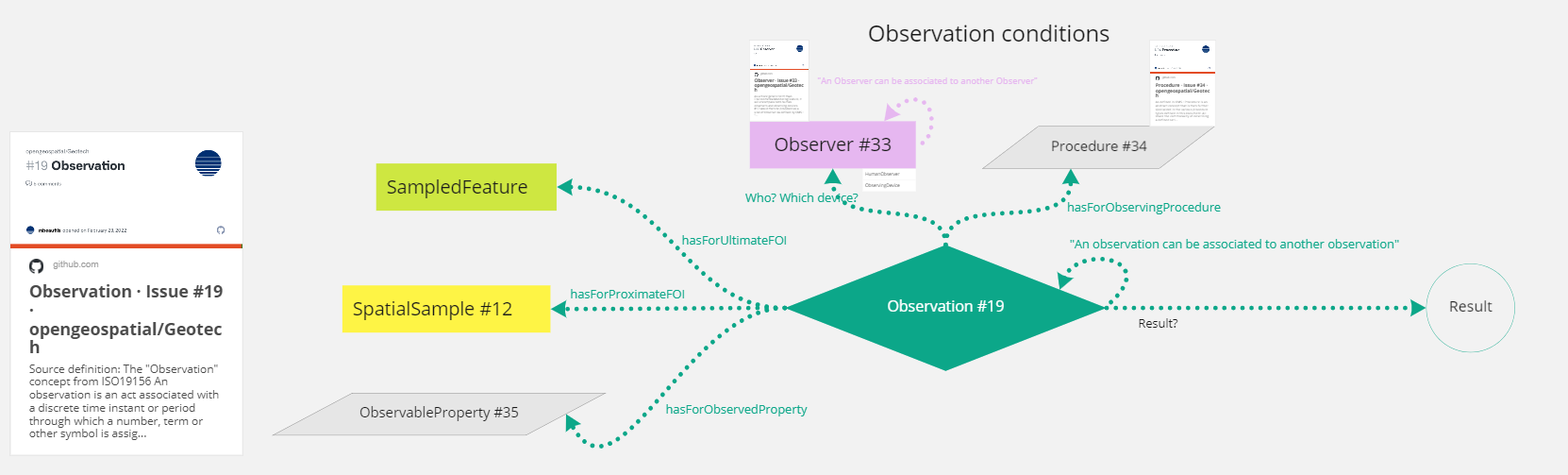 Semantics alignment
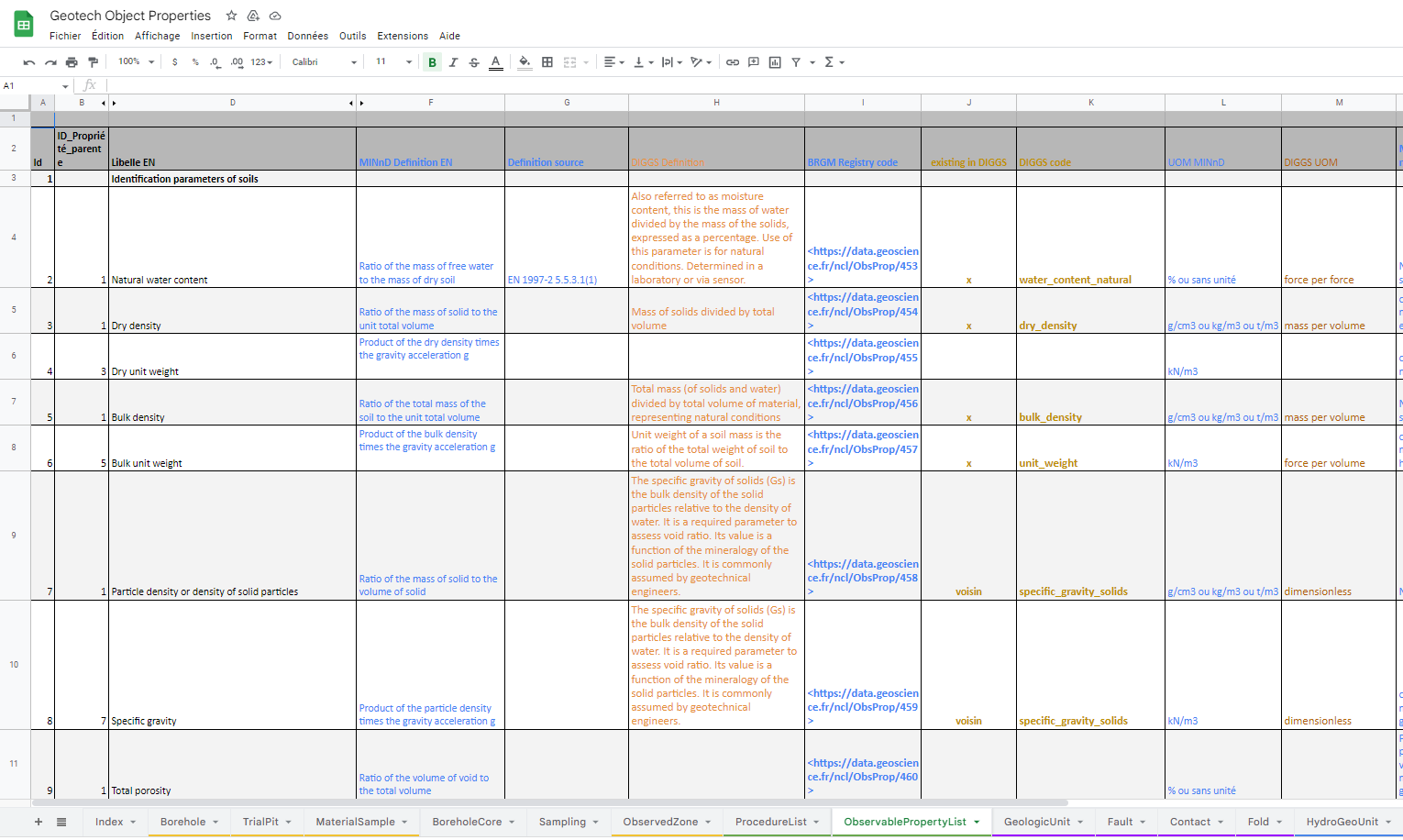 Topics:
ObservableProperties
InterpretedProperties
Procedure

Sources:
DIGGS
AGS
MINnD
Observations, measurements and interpretations(on-going discussions)
How to deal with complex Procedure?
ComplexResult vs ObservationCollection
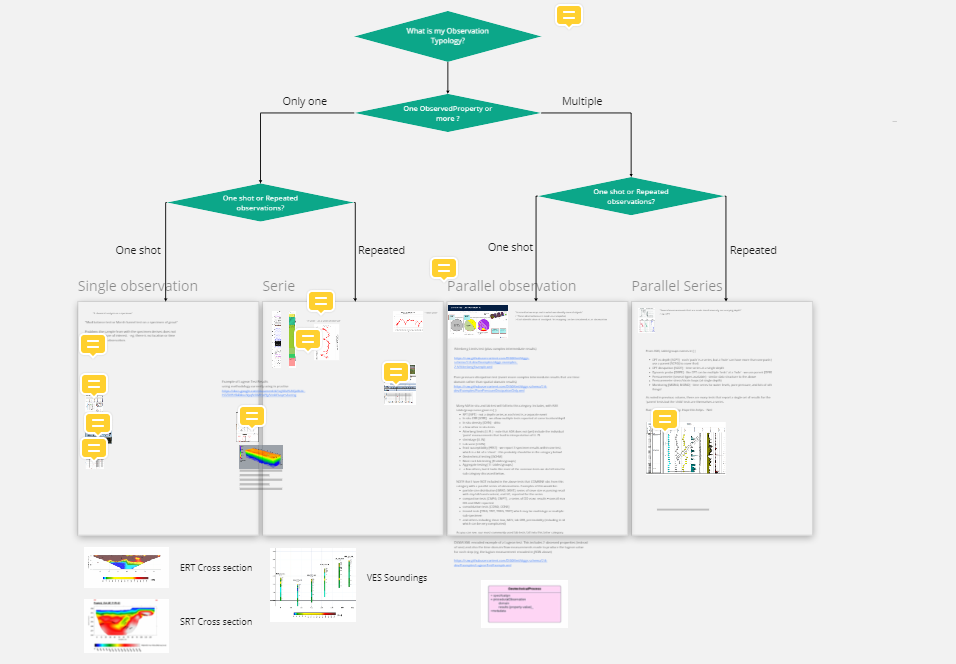 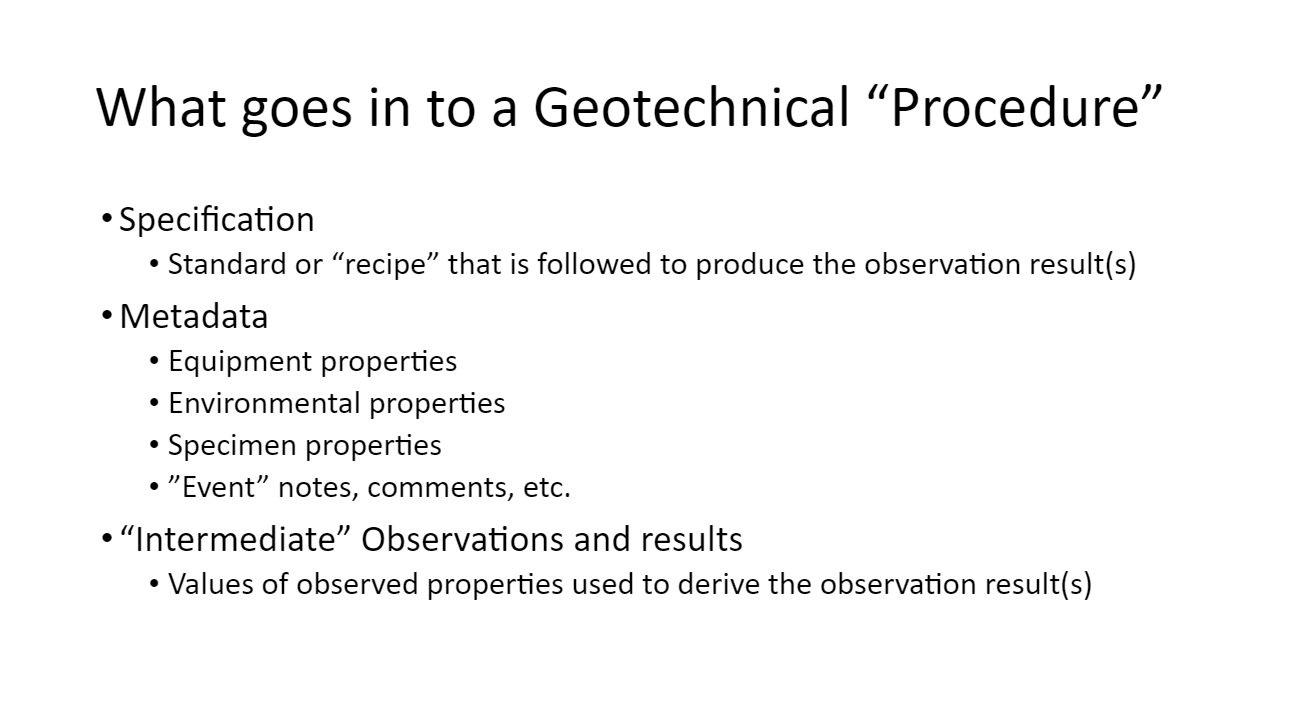 Next steps
#1 Conceptual model
From Miro + GitHub + GoogleSpreadsheet to an UML Model
Procedure subgroup (also addressing result typology)

Start of the others packages
News from ISSMGE TC222
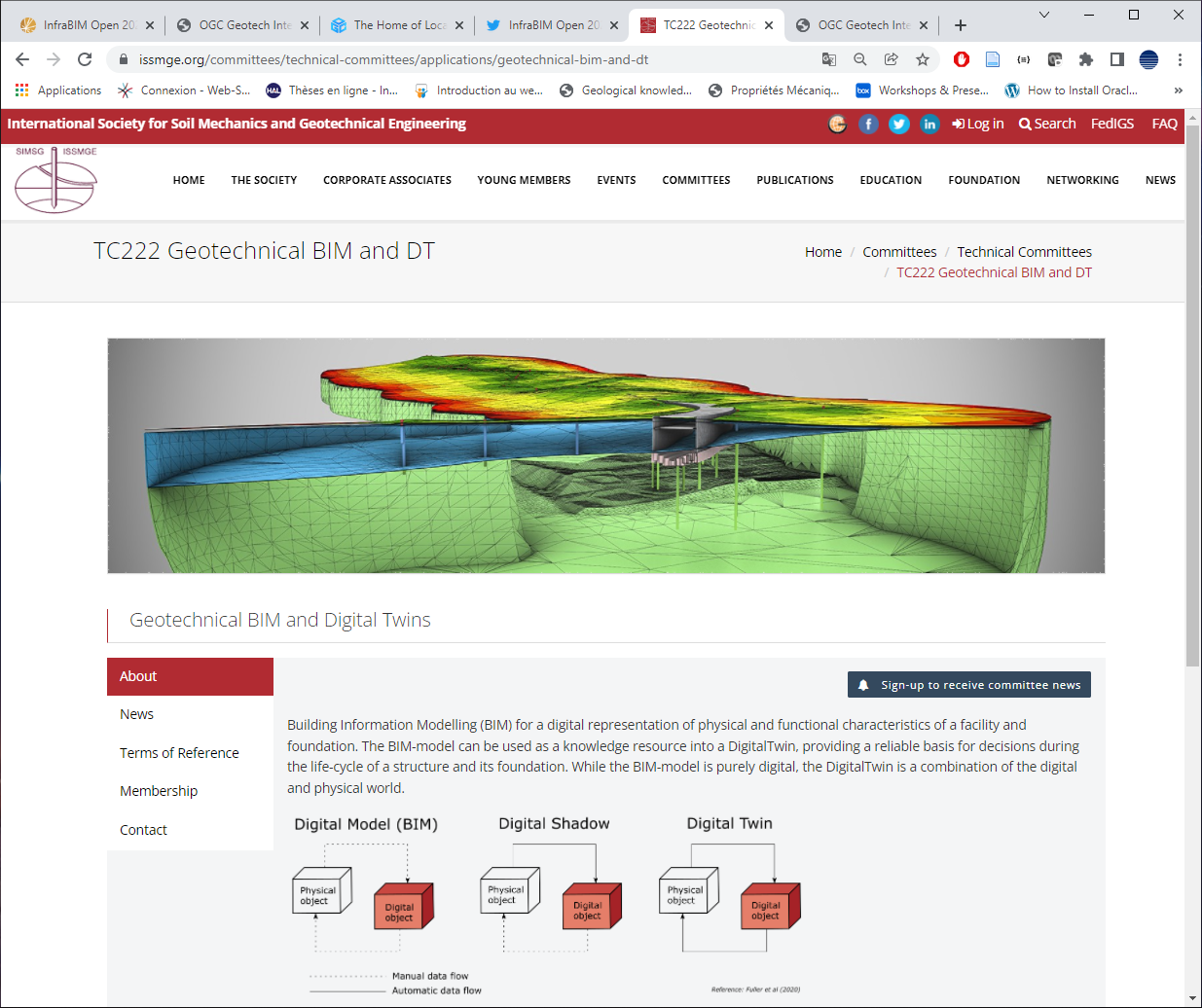 International Society for Soil Mechanics and Geotechnical Engineering
TC222 : Geotechnical BIM & Digital Twins

https://www.issmge.org/committees/technical-committees/applications/geotechnical-bim-and-dt

First member meeting on June 28th
Workshop on September 14th
Questions?Contact: m.beaufils@brgm.fr